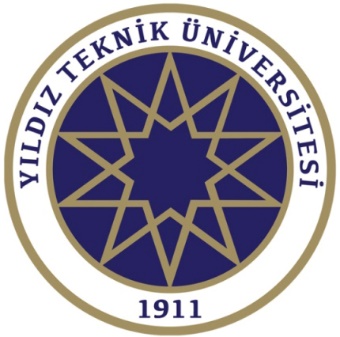 YILDIZ TEKNİK ÜNİVERSİTESİ
AVRUPA BİRLİĞİ OFİSİ
ERASMUS+ ÖĞRENCİ HAREKETLİLİĞİÖğrenim FaaliyetiYararlanıcı Bilgilendirme Sunumu6 Nisan 2017
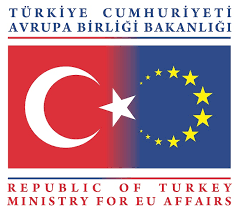 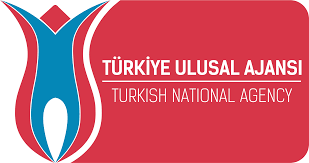 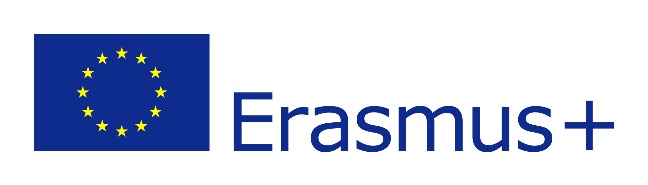 YTU Avrupa Birliği Ofisi
Gündem
Terimler
Web sayfası, iletişim, duyurular
Faaliyet öncesi hazırlıklar
	* Nomination
	* Başvuru
	* Pasaport-vize
	* Evrak hazırlığı
	* Seyahat Hazırlıkları
	* Hibe
	* OLS-Online Linguistic Support
Faaliyet boyunca hazırlıklar
	*Akademik ve sosyal sorumluluklar
	*Değişiklikler
Faaliyet sonrası hazırlıklar
	*Misafir olunacak kurumdan 	alınacak 	evraklar
	*Dönüş evrakları
	*Hibe
YTU Avrupa Birliği Ofisi
Terimler
Giden Öğrenci-Outgoing
Gelen Öğrenci-Incoming
Yararlanıcı
Erasmus Bölüm Koordinatörü
Erasmus Kurum Koordinatörü
İntibak Komisyonları (Öğrenim ve Staj)
Ev sahibi kurum - Home/sending university/institution
Misafir olunan kurum – Host/receiving university/institution
YTU Avrupa Birliği Ofisi
Web sayfası, iletişim, duyurular
Erasmus+ Öğrenci Hareketliliği ile ilgili tüm bilgilendirmeler AB Ofisi web sayfası üzerinden yapılmaktadır. 
Tüm öğrencilerin web sayfasını kontrol etmeleri, güncel bilgi ve evrakları buradan temin etmeleri gerekmektedir. 
Web sayfasında yer almayan veya yeterince açık olmayan durumlar için web sayfamızda yer alan iletişim bilgilerinden konunuzla ilgili olan kişi/lerle irtibata geçebilir ve sorularınızı yönlendirebilirsiniz. 
Daha kapsamlı ve net bir cevap alabilmeniz ve bilginin kalıcılığı açısından sorularınızı e-posta ile iletmeniz tercih edilmektedir. 
http://www.eu.yildiz.edu.tr/  
Erasmus+ Öğrenim faaliyeti     	: erasmus-outgoing@yildiz.edu.tr/erasmus@yildiz.edu.tr

Erasmus+ Hibe                       	: erasmus-hibe@yildiz.edu.tr
YTU Avrupa Birliği Ofisi
Faaliyet öncesi hazırlıklarÖn araştırma-nomination-application
Misafir olunacak kurumun web sayfası incelenerek gerekli işlemler ve dokümanlar öğrenilmelidir. Gerekirse kurumdaki yetkili kişi ile görüşülmelidir.
Erasmus Bölüm Koordinatörleri misafir olunacak kurumlara yararlanıcı hakkında bilgi vermesi anlamına gelen «Nomination» işlemini yerleştirme işleminin hemen ardından yapmalıdırlar. Nomination işlemleri e-posta veya otomasyon sistemleri aracılığı ile yapılabilmektedir. Genellikle nomination işlemi tamamlanan yararlanıcılar misafir olunacak kurumdan başvuru, evrak, genel bilgilendirmeler hakkında bir e-posta alırlar.
Yararlanıcılar bu e-postada veya web sayfasında belirtilen şekilde başvurularını tamamlamalıdırlar. YTÜ tarafından seçilmiş ve ilgili okula nomine edilmiş olsanız dahi başvurunuzu tamamlamadığınız takdirde faaliyetten yararlanamazsınız. Başvurunuzu yaparken Learning Agreement vb. belgeler istenebilir, bu nedenle tüm süreci dikkatlice inceleyip evrak hazırlama, imza alma gibi zaman alan süreçleri de dikkate alarak doğru bir zaman yönetimi yapmanızı tavsiye ederiz.
YTU Avrupa Birliği Ofisi
Faaliyet öncesi hazırlıklarEvraklar-imzalar
Yararlanıcının faaliyet için yurt dışına çıkmadan önce tamamlaması gereken bir takım evraklar bulunmaktadır. YTÜ Kalite Politikası gereği en güncel evrakların kullanılması gerekmektedir. Bu nedenle ilgili evrakların AB Ofisi web sayfası üzerinden elektronik olarak doldurulmaları büyük önem taşımaktadır. Aksi takdirde evraklar tarafınıza iade edilebilir. 
Tüm evraklar web sayfamızda «Formlar» sekmesi altında açıklamaları ile birlikte yer almaktadır. 
Erasmus kapsamında görev alan koordinatör ve komisyon üyelerinin aynı zamanda kurumumuzda ders veren akademik personel olduğunu göz önünde bulundurarak imza süreçlerinin aynı anda yapılamayacağı gerçeğinden hareketle işlerinizi son ana kadar ertelememeniz tavsiye edilir.
YTU Avrupa Birliği Ofisi
Faaliyet öncesi hazırlıklarGidiş dosyası
http://www.eu.yildiz.edu.tr/
Öğrenim Faaliyeti
Kabul belgesi
Transkript
Banka Hesap Cüzdanı Fotokopisi
Vize/Pasaport Fotokopisi
Vekaletname Fotokopisi (varsa)
YTÜ Katkı Payı Dekontu (gerekli ise)
Sağlık Sigortası Poliçe Fotokopisi
Giden Öğrenci Denetim Formu-Gidiş
Öğrenci Hareketliliği Başvuru Formu
Learning Agreement for Studies; her dönem 30 ECTS
İntibak-A Formu
Fakülte/Enstitü Yönetim Kurulu Kararı
Öğrenci-Üniversite Hibe Sözleşmesi (AB Ofisi tarafından düzenlenir)
Teyid Belgesi (Confirmation Letter)
YTU Avrupa Birliği Ofisi
Faaliyet öncesi hazırlıklarDosya teslimi-OLS
Tüm hazırlığını tamamlamış yararlanıcıların Türkiye’den çıkmadan önce web sayfamızda da yer alan evrakları belirtilen şekilde dosyalamış olarak   en az 15 gün önceden AB Ofisine teslim etmesi, ayrıca bölümüne Erasmus faaliyeti yapıyor olacağını belirten bir dilekçeyi bırakmış olmaları gerekmektedir. 
Dosya teslimi yapan yararlanıcılar için ücretsiz Online Dil Sınavı (OLS) ve kursu tanımlanmaktadır. Dil sınavını yapmak zorunlu olup, kurstan yararlanmak tercihidir.
Erasmus+ döneminde daha çok kişinin dil becerilerini geliştirilmesi, yapılan hareketliliğin kalitesinin artırılabilmesi ve hareketliliğin olumlu etkilerinin ölçülebilmesi için OLS sistemi geliştirilmiştir. 1 Ocak 2015 tarihinden itibaren uzun dönemli hareketlilikler için dil sınavları zorunlu hale getirilmiştir.
YTU Avrupa Birliği Ofisi
Faaliyet öncesi hazırlıklarOLS Online Linguistic Support-Çevrimiçi Dil Desteği
OLS Sınavından Nasıl Faydalanacağız?
Öğrenci hareketliliğine katılacak ve eğitim veya çalışma dili olarak çevrimiçi sistemdeki dillerden birini kullanacak olan tüm yararlanıcıların e-postalarına dil sınavı lisansları tahsis edilmektedir.
Bu tahsis neticesinde ise tüm yararlanıcılar (anadilinde konuşanlar hariç) Erasmus+ hareketlilik faaliyetlerinin zorunlu bir uygulaması olarak faaliyet öncesi ve sonrasında çevrimiçi dil sınavına tabi tutulurlar. 
Yararlanıcı yurtdışına çıkmadan önce ilk dil sınavını tamamlamalıdır.
Dil sınavı sonuçlarını sadece öğrencinin kendisi ve gönderen yükseköğretim kurumu görebilmektedir.
Seviyeler Avrupa Ortak Yeterlikler Çerçevesine göre belirlenmiştir:


Dil sınavı sonucunda A1-B1 arası sonuç alanlara sistem otomatik olarak dil kursu atamaktadır fakat B2-C2 seviyesi arasında sonuç alan öğrencilere ise yükseköğretim kurumu eğitim gördüğü dilde kurs tanımlayabilir.
YTU Avrupa Birliği Ofisi
Faaliyet öncesi hazırlıklarOLS- İçerik
OLS, German, English, Spanish, French, Italian and Dutch dilleri olmak üzere toplam 6 dilde uygulanabilmektedir.
OLS Sınavı 5 bölümde 70 sorudan oluşmaktadır.
	* Grammar(20 Soru)
	* Vocabulary(15 Soru)
	* Key Communicative Phrases(15 Soru)
	* Listening(10 Soru)
	* Written comprehension(10 Soru)
OLS sınavı yaklaşık olarak 50-60 dakika sürmektedir.
Sınavı yapabilmek için internet erişimi gerekmektedir. 
Sınav sadece seviye tespit etmeye yönelik olup; Erasmus başarınıza etki etmez.
Her hangi bir yerde kayıt yapılıp (Save) daha sonra devam edilebilmektedir.
YTU Avrupa Birliği Ofisi
Faaliyet öncesi hazırlıklarPasaport-vize
Misafir olunacak ülke konsolosluk web sayfası incelenerek vize gereklilikleri öğrenilmelidir. 
Emniyet Pasaport Birimi web sayfası incelenerek pasaport alma gereklilikleri öğrenilmelidir. 
24 yaşın altındaki yararlanıcılar Emniyet Genel Müdürlüğü’ne öğrenci belgeleri ile giderek Pasaport harcından muaf olarak pasaport başvurusunda bulunabilirler. 24 yaş ve üzerindeki yararlanıcılar için ise, başvurmaları halinde, AB Ofisi tarafından Harç muafiyet yazısı düzenlenecektir. 
Erasmus+ yararlanıcısı olduğunuzu AB Ofisi’nden alacağınız Confirmation (Teyit) belgesi ile ispatlayabilirsiniz.
Vize, pasaport vb. randevularınızı belgelerinizdeki imzalar tamamlandıktan sonra veya tamamlanacağı tarih kesin olduktan sonra alınız. AB Ofisi’nde imzalar en geç üç gün içinde tamamlanmaktadır. 
AB Ofisi pasaport veya vize konusunda danışmanlık hizmeti vermemektedir.
YTU Avrupa Birliği Ofisi
Faaliyet öncesi hazırlıklarSeyahat
Başvurunuz misafir olunacak kurum tarafından kabul edildikten ve vizeniz onaylandıktan sonra seyahat hazırlıklarınıza başlayabilirsiniz. 
Gideceğiniz ülkenin iklim koşullarını, yaşam standartlarını, hassasiyetlerini  önceden araştırarak buna göre hazırlık yapmanız tavsiye edilmektedir.
YTU Avrupa Birliği Ofisi
Faaliyet öncesi hazırlıklarHibe
Hibe almaya hak kazanan yararlanıcıların hibeleri ancak dosya teslimi ve dil sınavını tamamladıktan sonra gerçekleştirilir. 
Yararlanıcılara hibe tahsisini yapabilmek için Türkiye Ulusal Ajansı tarafından üniversitemize ilgili akademik yıl için aktarılacak bütçenin belli olması gerekmekte olup, hak edilen hibe miktarlarını yararlanıcıların hesabına havale edebilmek için de, bütçenin fiziki olarak üniversitemizin hesabına aktarılması gerekmektedir. Hibe tahsisi ve ödeme tarihi ile ilgili olarak anlamlı bir istatistik bulunmadığından, AB Ofisi olarak bir öngörüde bulunamamaktayız.
Hibe ödemesi iki taksit halinde ödenir: %80+%20. Kabul mektubunda belirtilen faaliyet süresi için öğrencinin hak ettiği toplam hibe tutarının %80’i, dosyanın eksiksiz bir şekilde AB Ofisine teslimini takip eden yaklaşık 15 gün içerisinde ilk taksit olarak ödenir. 
Hibe almaya hak kazanamamış olmak yükümlülüklerin yerine getirilmeyeceği anlamı taşımamaktadır. Erasmus+ adını kullanan her yararlanıcı tüm sorumlulukları yerine getirmekle mükelleftir.
YTU Avrupa Birliği Ofisi
Faaliyet boyunca hazırlıklar
Akademik ve sosyal sorumluluklar
	Yararlanıcıların gerçekleştirdiği öğrenim 	veya staj faaliyetinden başarılı olmaları 	beklenmektedir. Alınan kredinin en az 	2/3’ünden başarılı olamayanlar veya 	değerlendirme formunda belirtilen 	sorumlulukların en az 2/3’ünden başarısız 	olarak değerlendirilen öğrencilerin kalan 	%20 hibe ödemeleri yapılmaz.
Ayrıca  faaliyet sonrası misafir olunan kuruluştan tarafımıza iletilecek şikayet, sorumsuzluk, saygısızlık vb. durumlar incelenerek verilen hibenin tamamının iadesinin istenmesi söz konusu olabilir.
Yararlanıcıların ayrıca gidilen ülke ve kurumun yazılı veya sözlü kurallarına uyması, bireysel ve toplumsal farklılıklara saygı göstermesi de beklenmektedir.
Değişiklikler
Faaliyetiniz ile ilgili süre, içerik veya sorumlu kişilerde bir değişiklik söz konusu olduğunda web sayfamızda yer alan Değişiklik prosedürleri izlenerek güncelleme yapılmalıdır. 
Özellikle değişiklikler süre ile ilgiliyse gidilen ülkede ikamet etme ile ilgili yasal prosedürler de izlenmelidir. 
Zamanında talep edilmeyen değişiklik durumlarında doğabilecek problemlerden AB Ofisi sorumlu değildir. 
Ayrıca faaliyetinize başlarken hibesiz yararlanıcı konumunda iseniz faaliyetiniz  esnasında herhangi bir zamanda hibe almaya hak kazanabilirsiniz. Bu durumda AB Ofisi sizinle yapılması gerekenler için e-posta aracılığı ile iletişime geçecektir.
YTU Avrupa Birliği Ofisi
Faaliyet sonrası hazırlıklar
Faaliyetiniz bittiğinde Dönüş evraklarınızı tamamlamanız gerekmektedir. Bu evraklar ile ilgili detaylı bilgi AB ofisi web sayfasında yer almaktadır. 
Mümkünse dönmeden önce bu belgeleri temin etmeye çalışınız. 
Dönüşünüzü takiben AB Ofisi tarafından belirtilen sürede dönüş evraklarınızı tamamlamanız beklenmektedir. Dönüş evraklarını teslim eden yararlanıcıların sistem kayıtları yapılır ve yararlanıcıya sistem üzerinden bir anket iletilir. 
Başarı şartını sağlamak kaydıyla anketi tamamlayan yararlanıcıların %20 oranında kalan ikinci hibe ödemeleri yapılır. 
Ayrıca ikinci OLS sınavını yapmayan öğrencilerden de %5 oranında hibe kesintisi yapılacaktır.
YTU Avrupa Birliği Ofisi
Hatırlatmalar
Erasmus+ süreci yararlanıcı tarafından titizlikle takip edilmesi gereken bir süreçtir.
Tüm bilgilendirmeler AB Ofisi web sayfası üzerinden yapılmaktadır. Bu nedenle gün aşırı web sayfamızı takip etmenizi öneriyoruz. 
Belgeleriniz üzerinde birden fazla kişinin imzası olması gerektiğini göreceksiniz. Bu imzaların hepsi temin edilmek zorundadır ve yararlanıcıların takip edeceği bir süreçtir. İmza atması gereken kişilerin aynı zamanda akademisyen olduğunu düşünerek zamanlamanızı buna göre yapmanız da yarar vardır. Son güne bırakılan işlemler akademisyenlerin ders yoğunlukları nedeniyle tamamlanamayabilir ve bu durum geri dönüşü olmayan sorunlara yol açabilir. Ayrıca imza sırası da takip edilmelidir. 
AB Ofisi ile iletişiminizi e-mail üzerinden yapınız. Maillerinize mutlaka konu yazınız. Sorularınızı tek tek değil, düşünerek toplu olarak ve açık bir şekilde yazınız. Mutlaka adınızı-soyadınızı belirtiniz. 
AB Ofisi online başvurunuzda belirttiğiniz e-mail adresleri üzerinden sizlerle iletişime geçmektedir. Bir değişiklik söz konusu ise iletişim bilgilerinizi lütfen güncel tutunuz.
YTU Avrupa Birliği Ofisi
Katılımınız için teşekkürler.
Başarılı bir faaliyet dönemi dileriz.
YTU Avrupa Birliği Ofisi